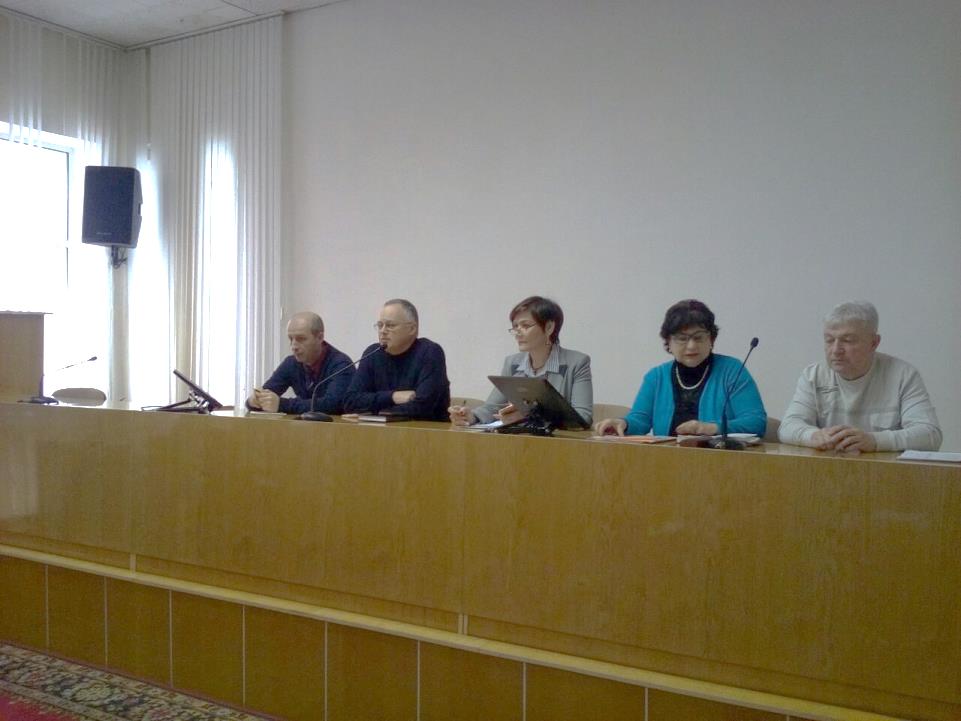 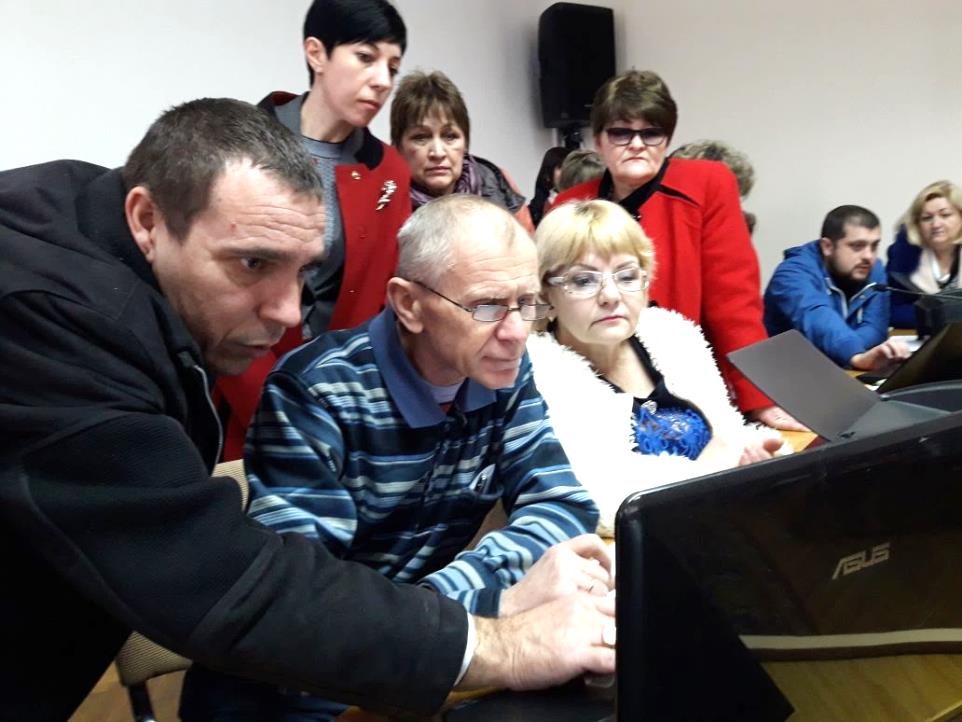 Обучение организаторов выборов
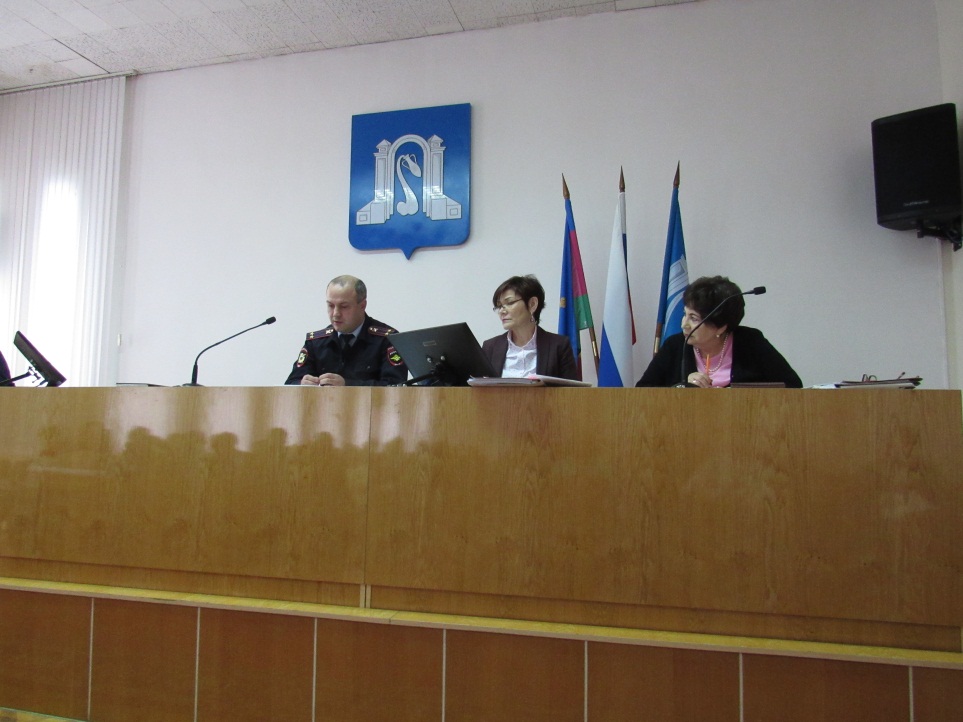 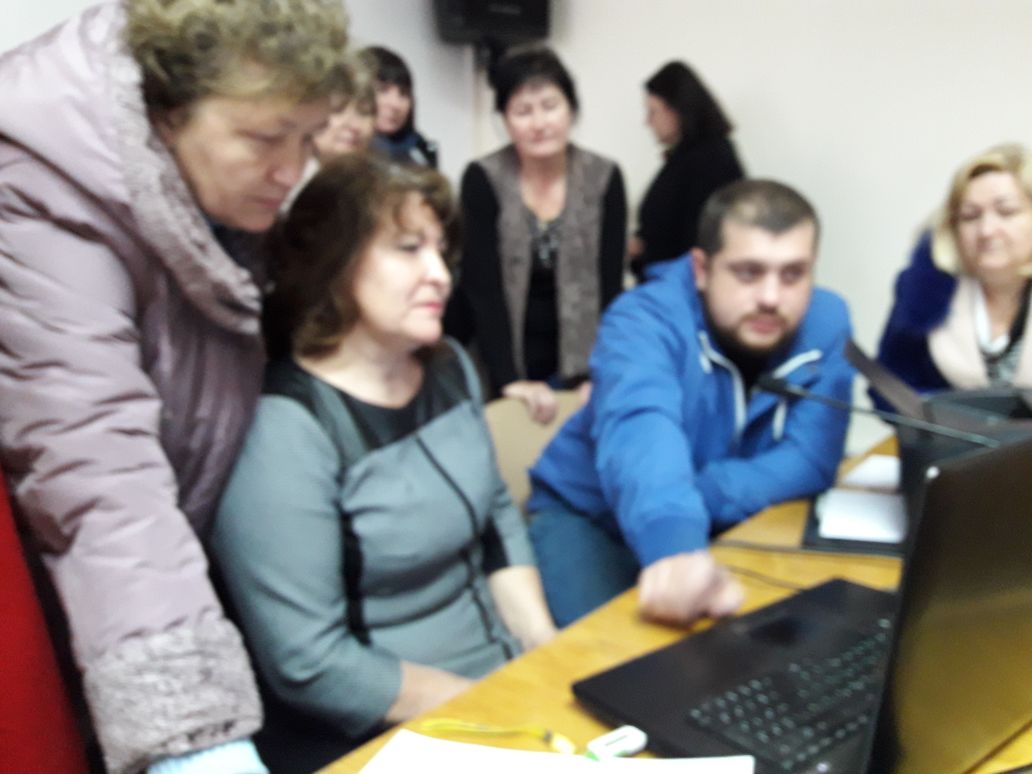 Обучение организаторов выборов
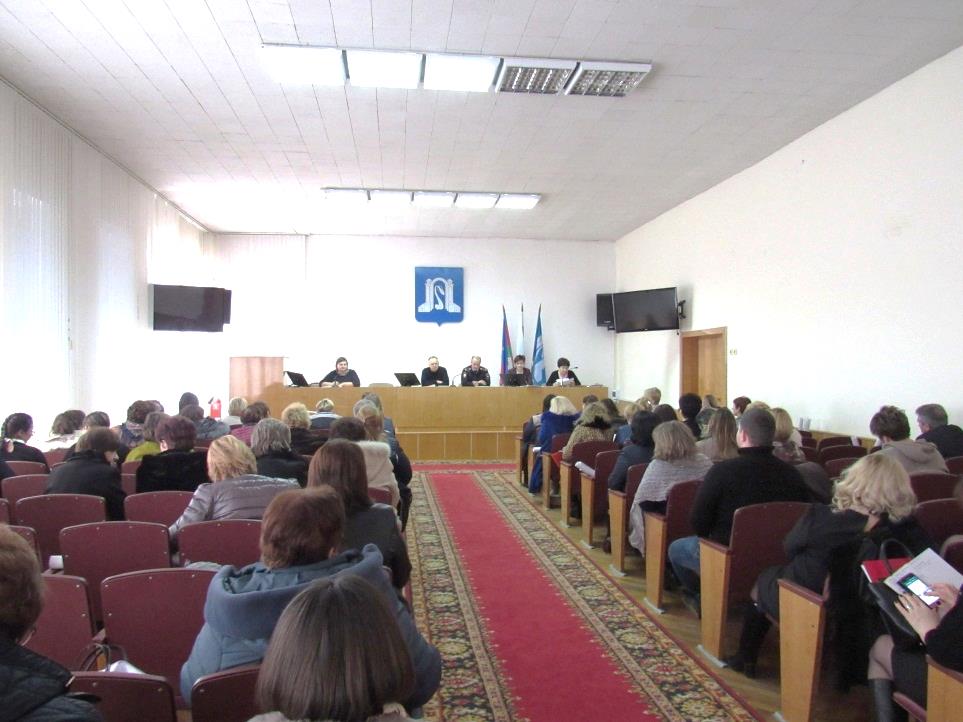 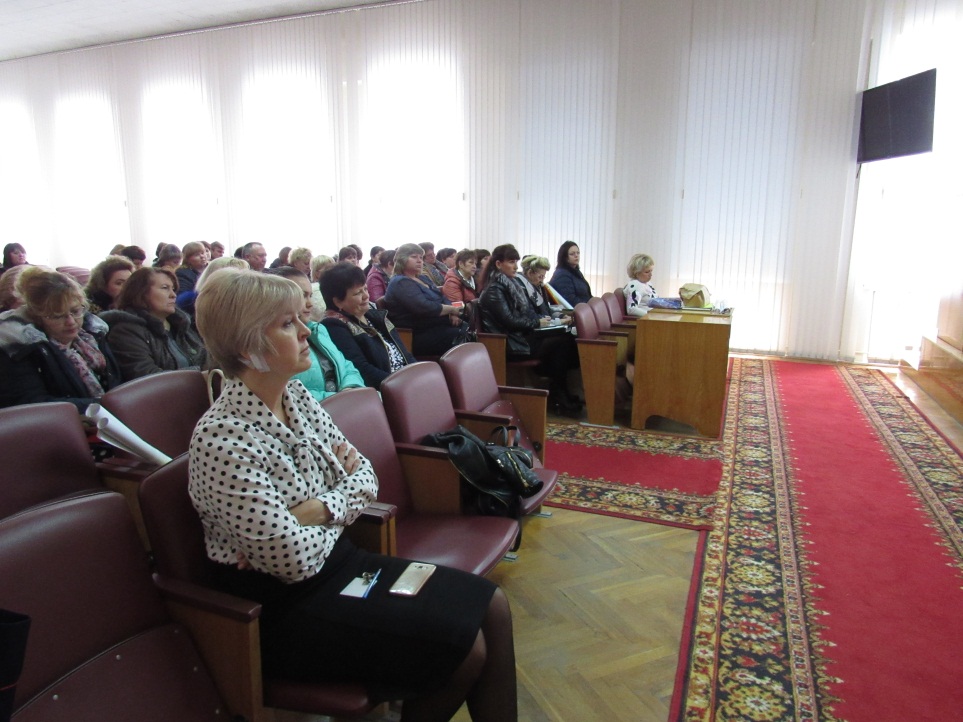 Обучение организаторов выборов
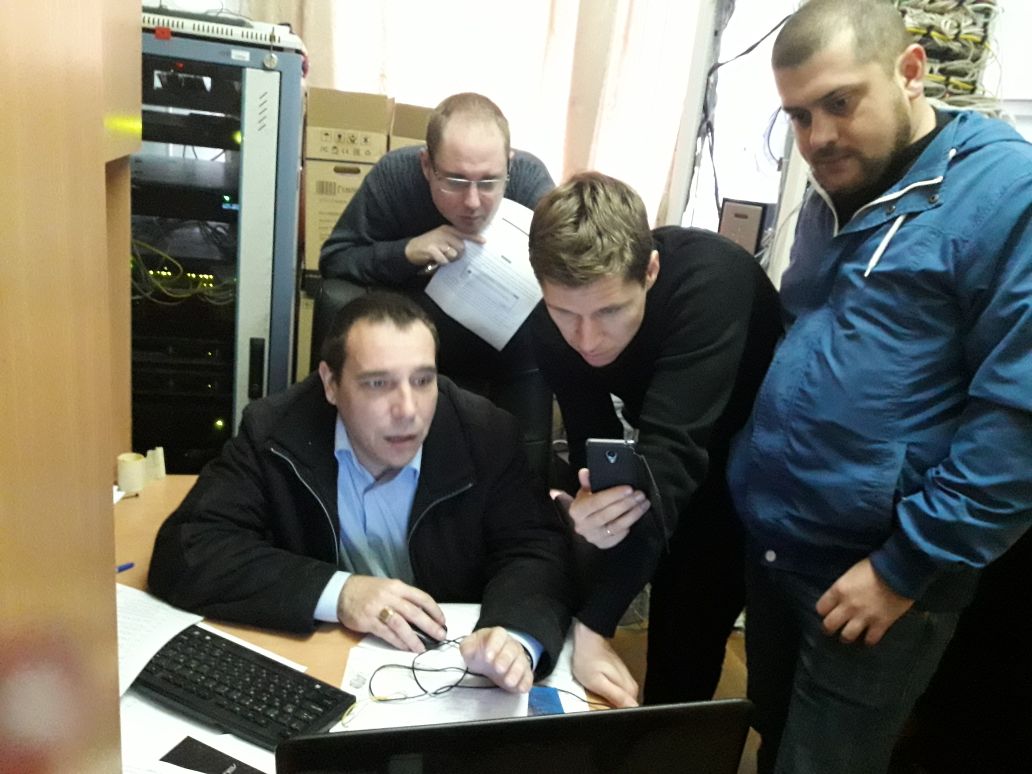 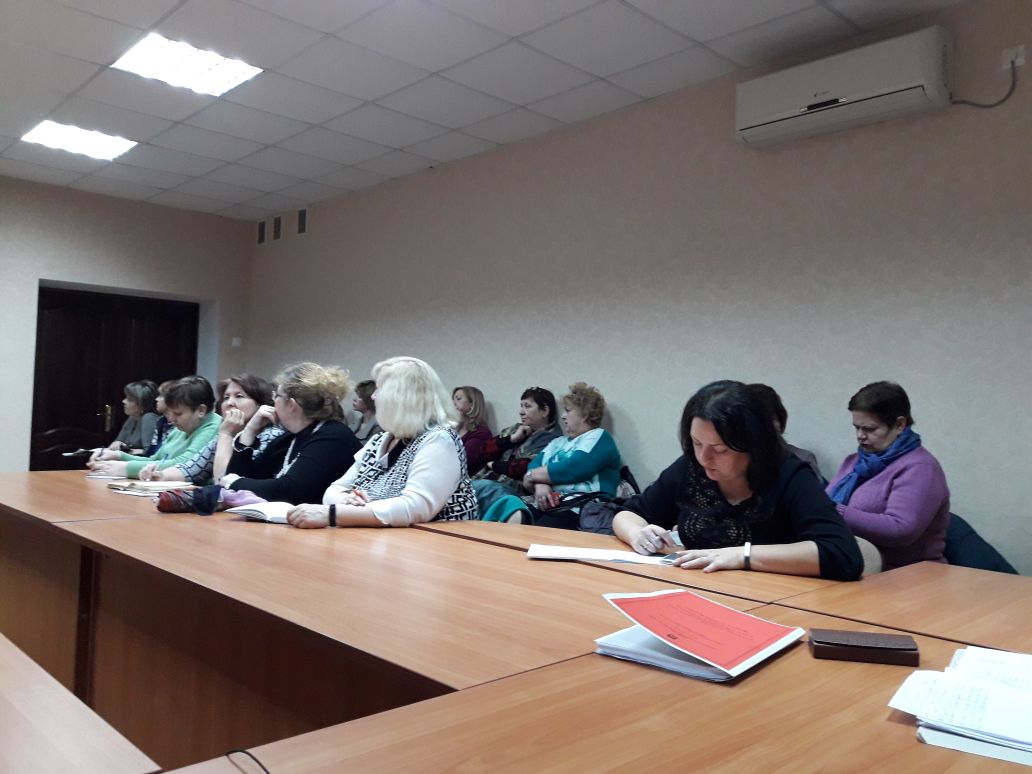 Обучение организаторов выборов
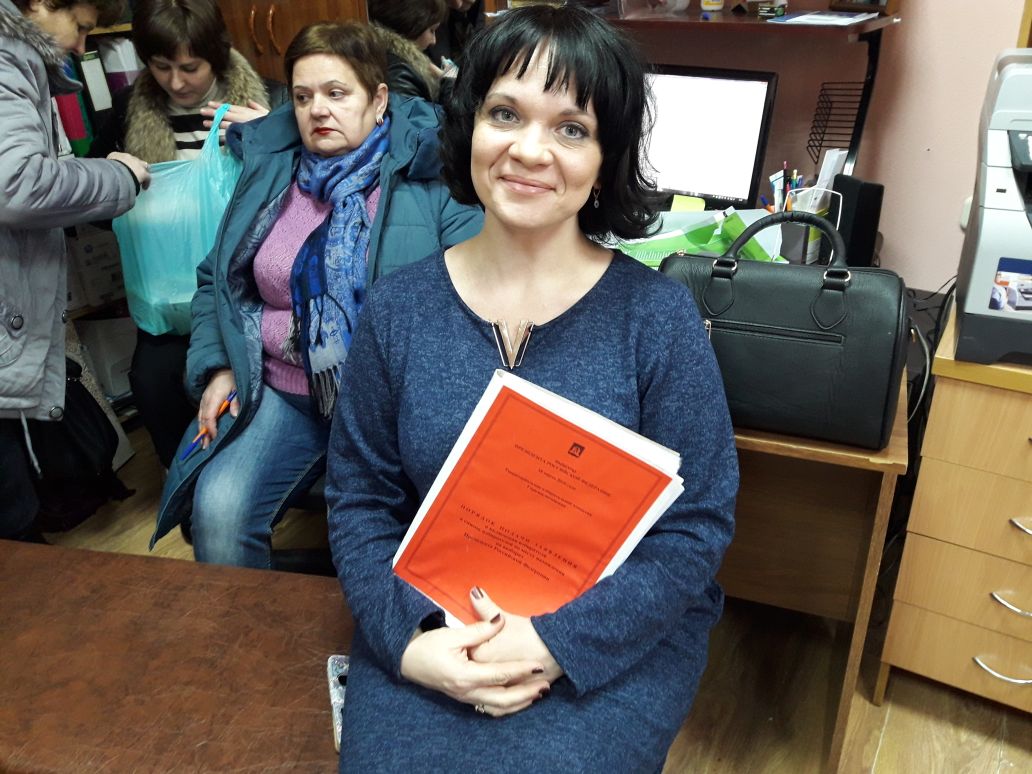 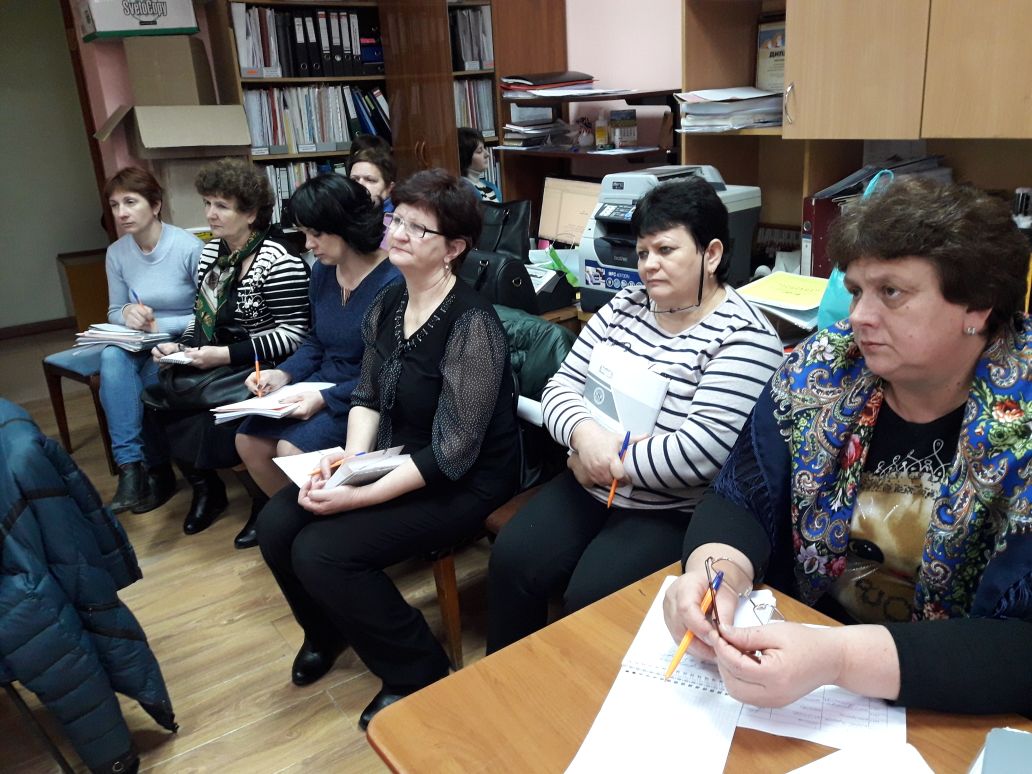 Обучение организаторов выборов
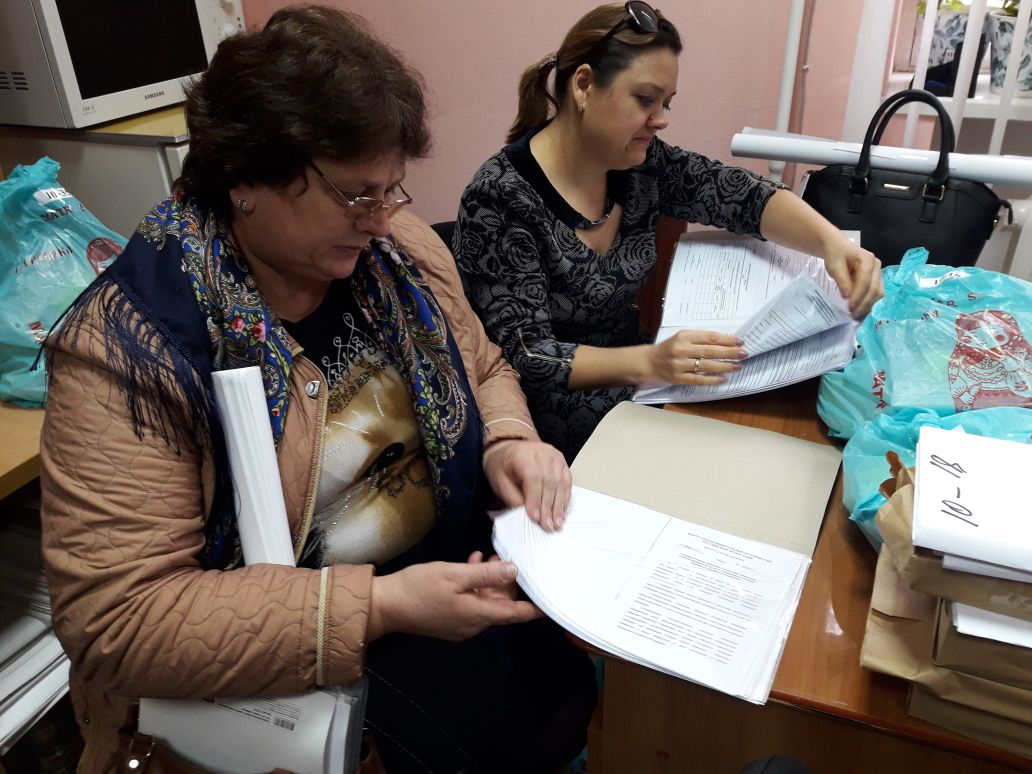 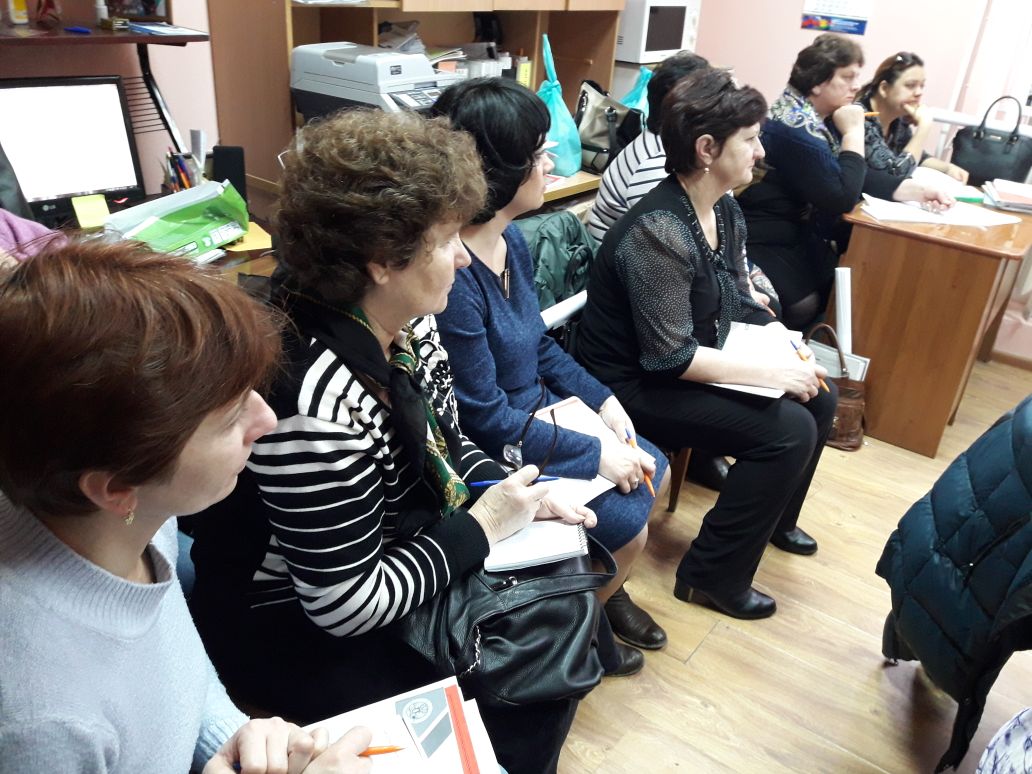 Обучение организаторов выборов
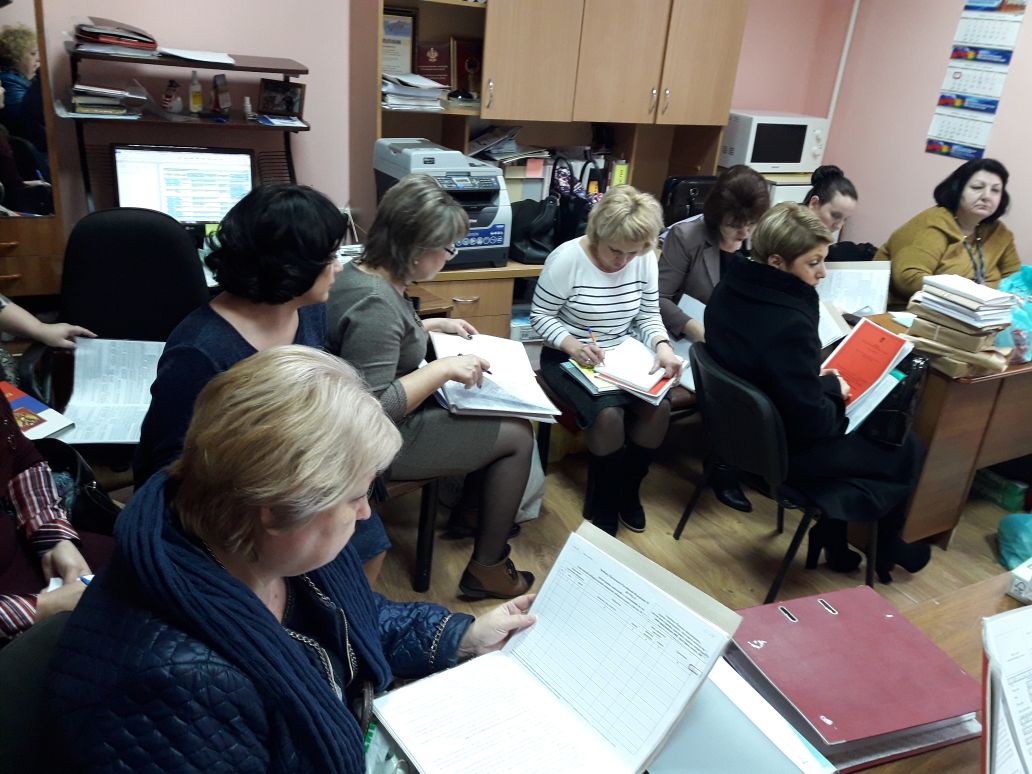 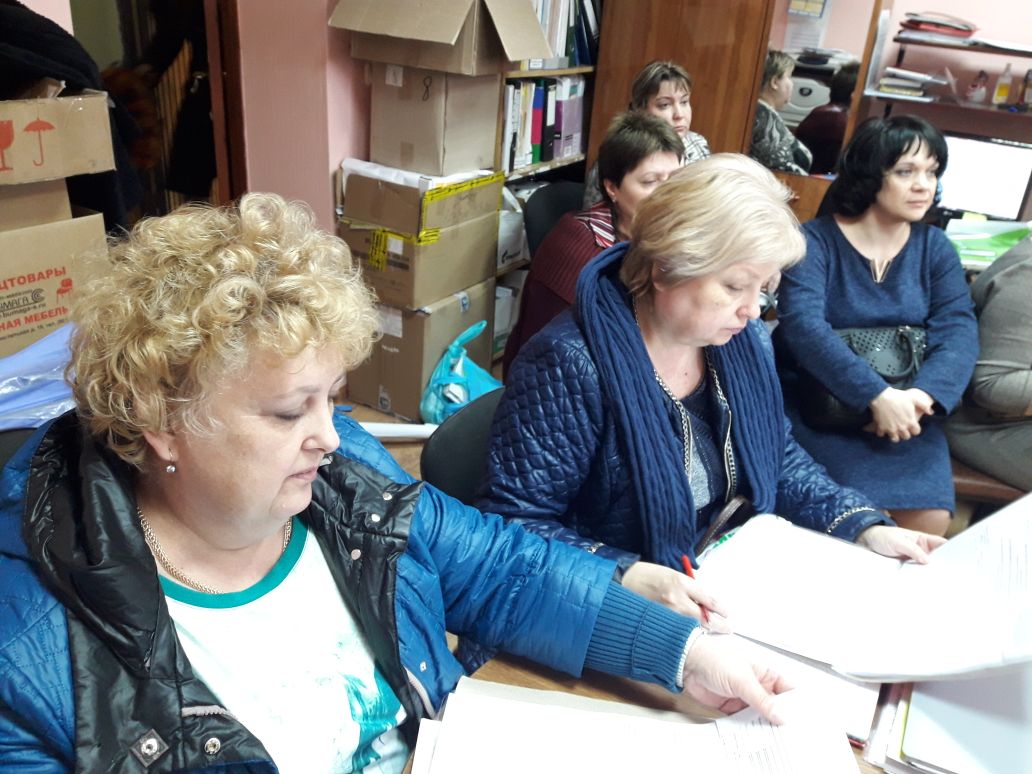 Обучение организаторов выборов
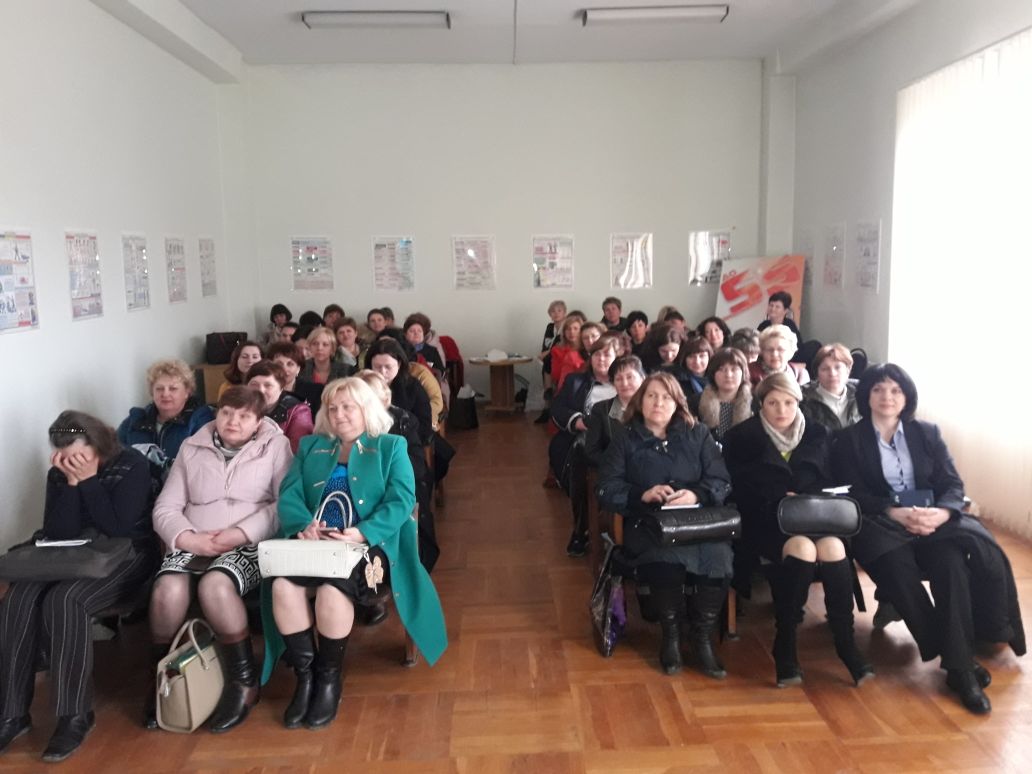 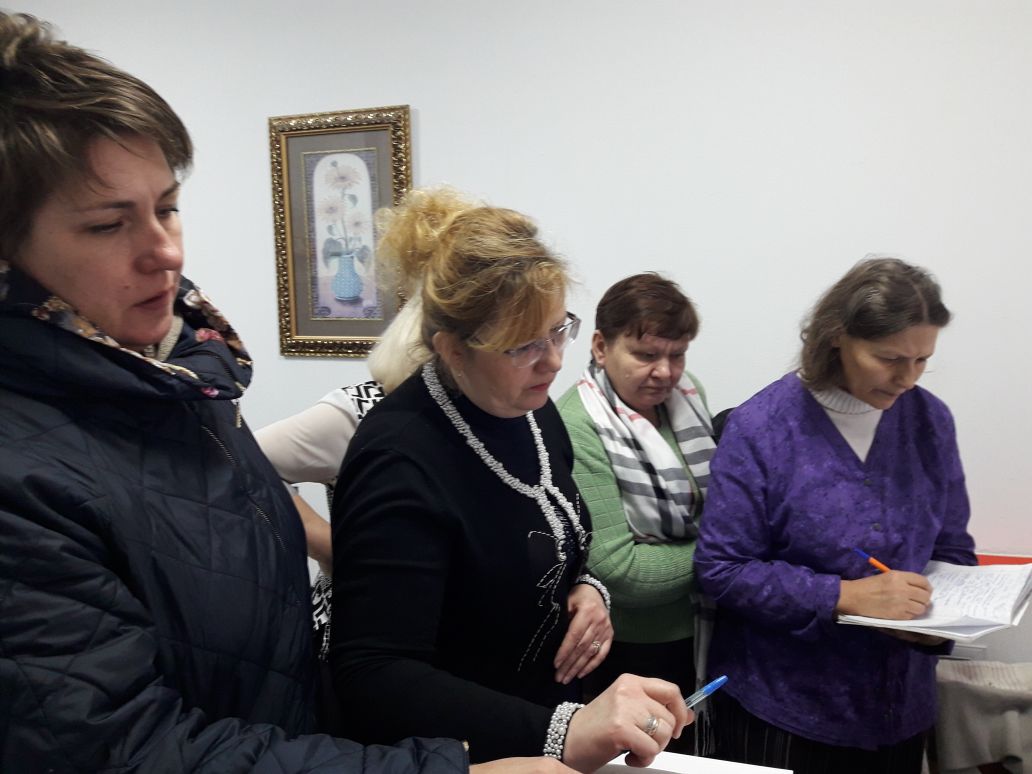 Обучение организаторов выборов
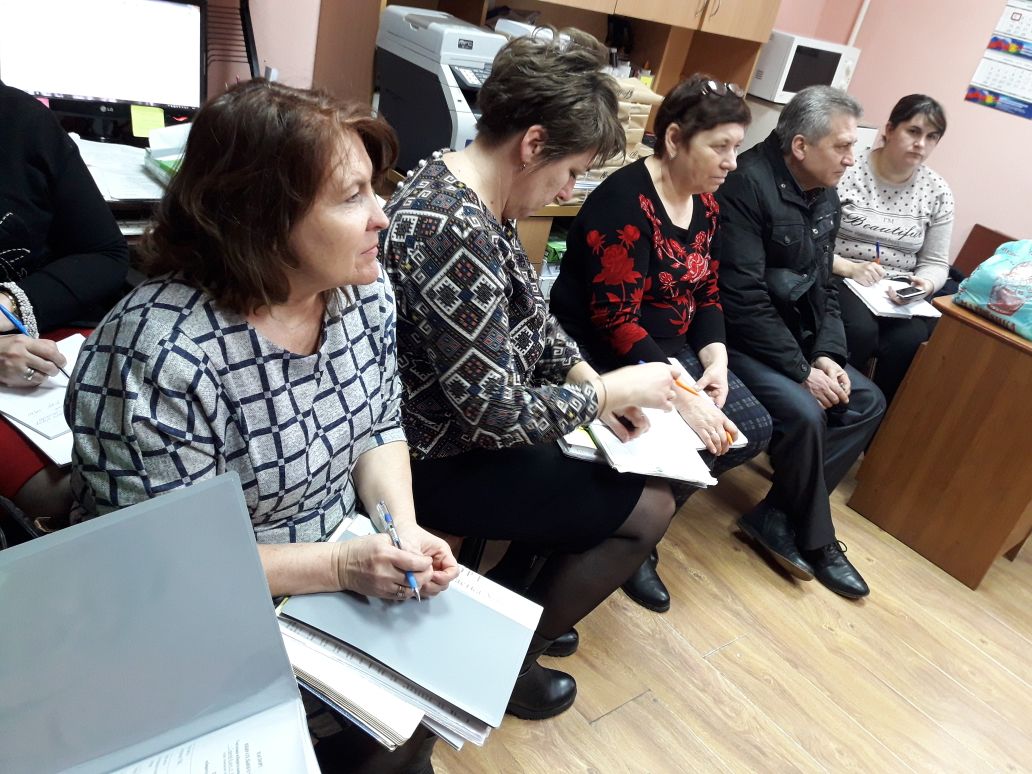 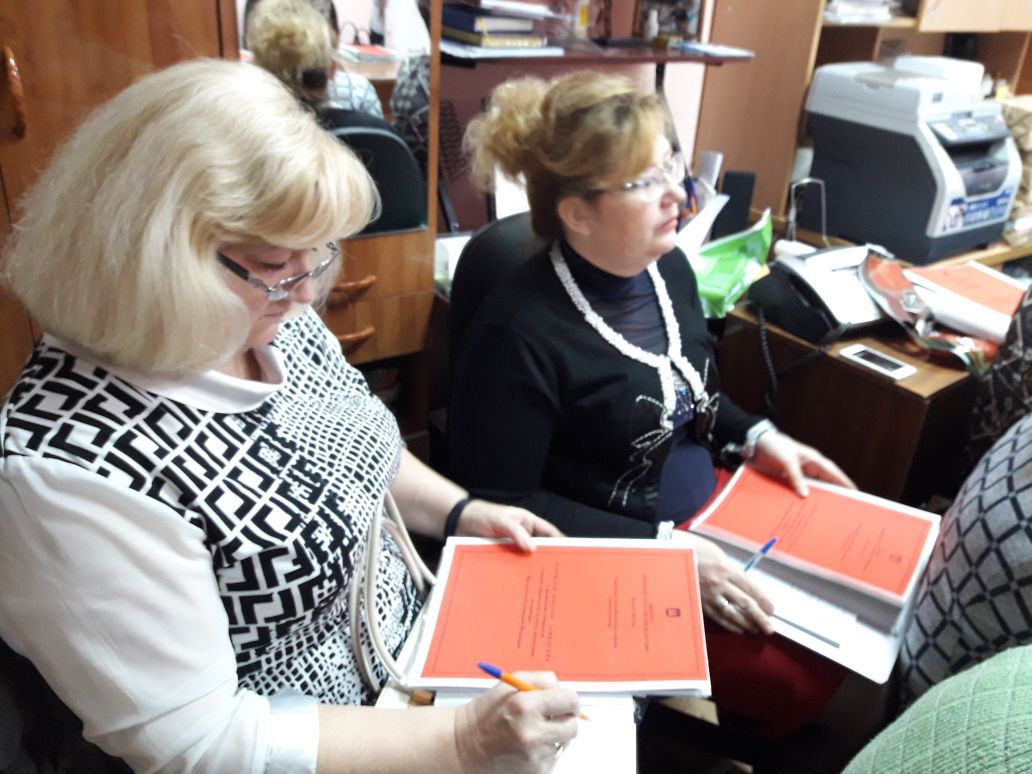 Обучение организаторов выборов
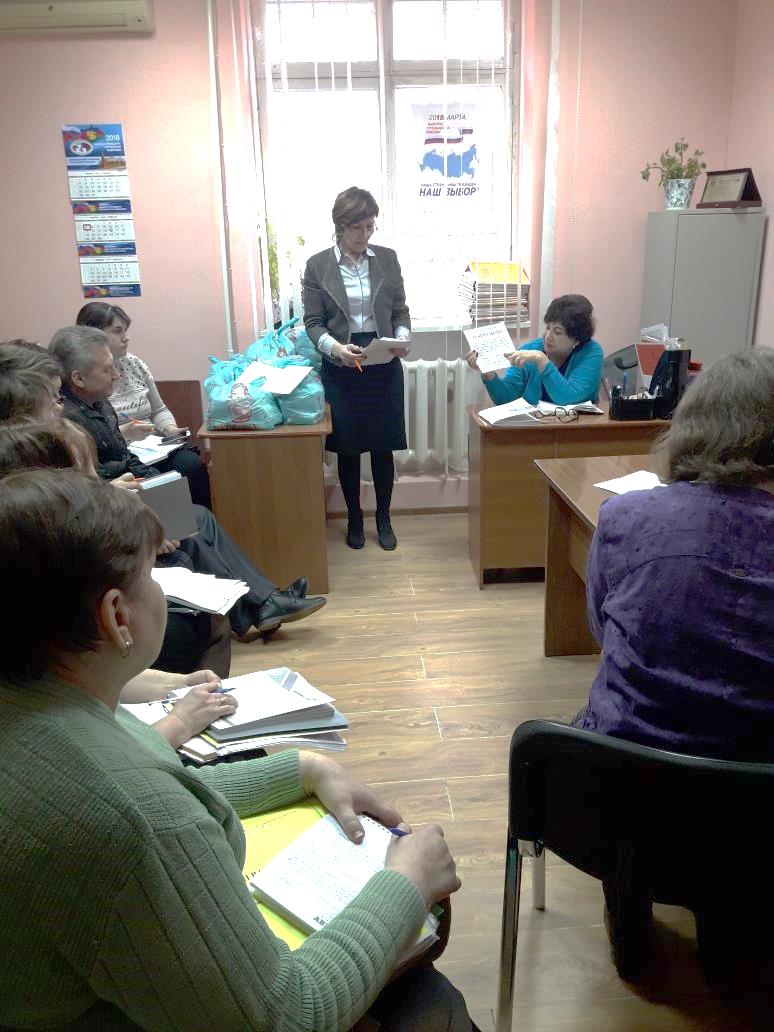 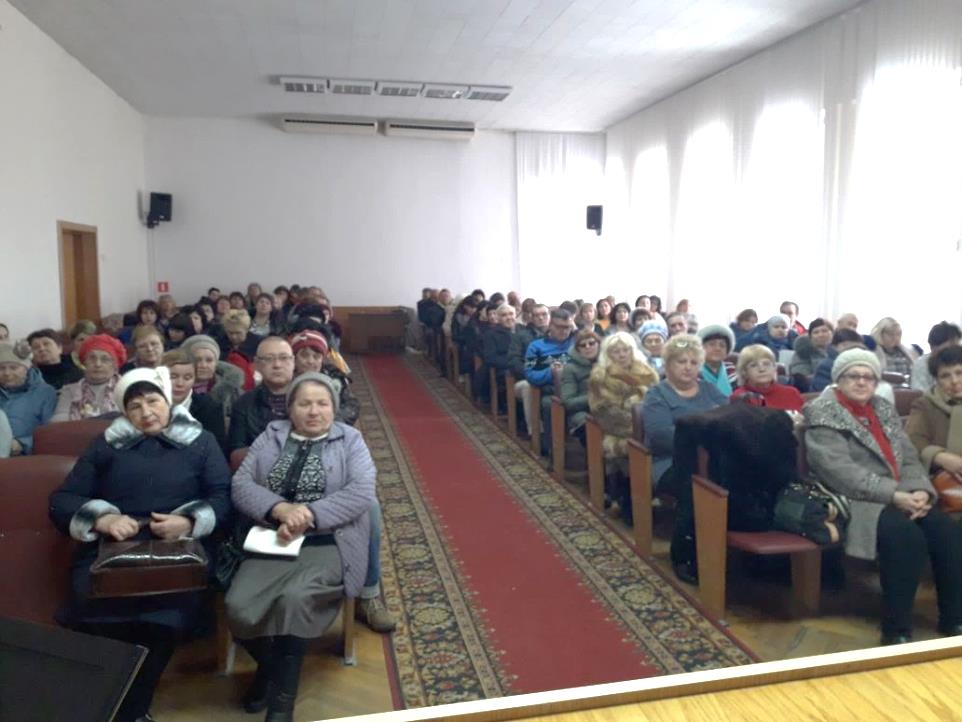 Обучение организаторов выборов
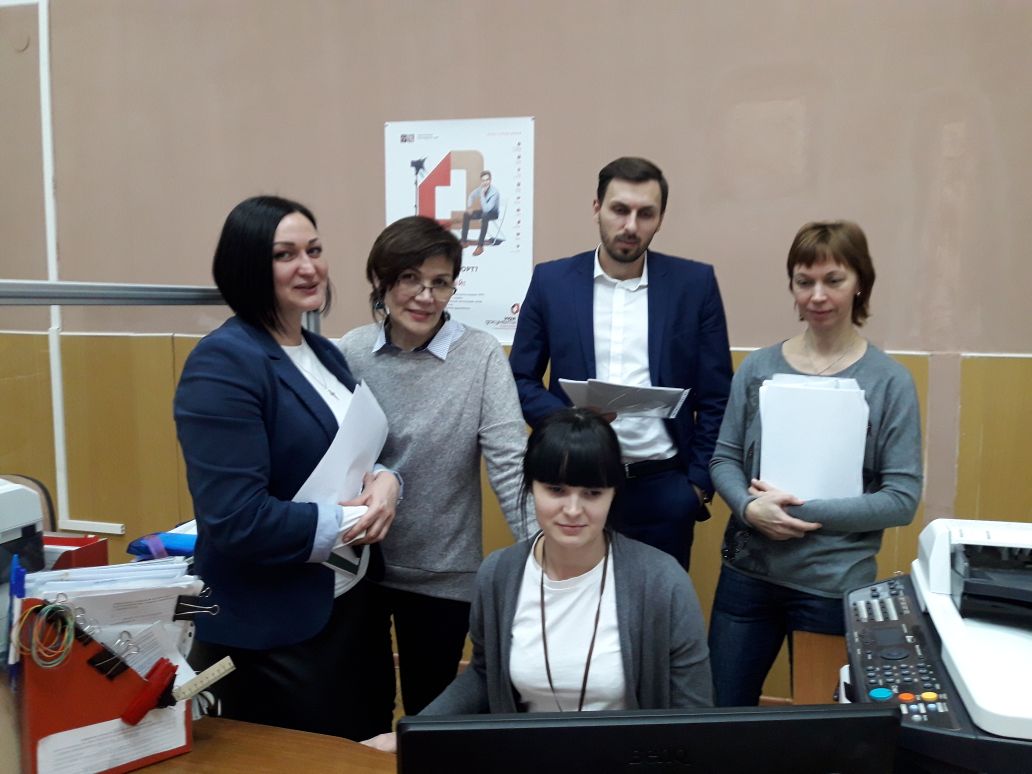 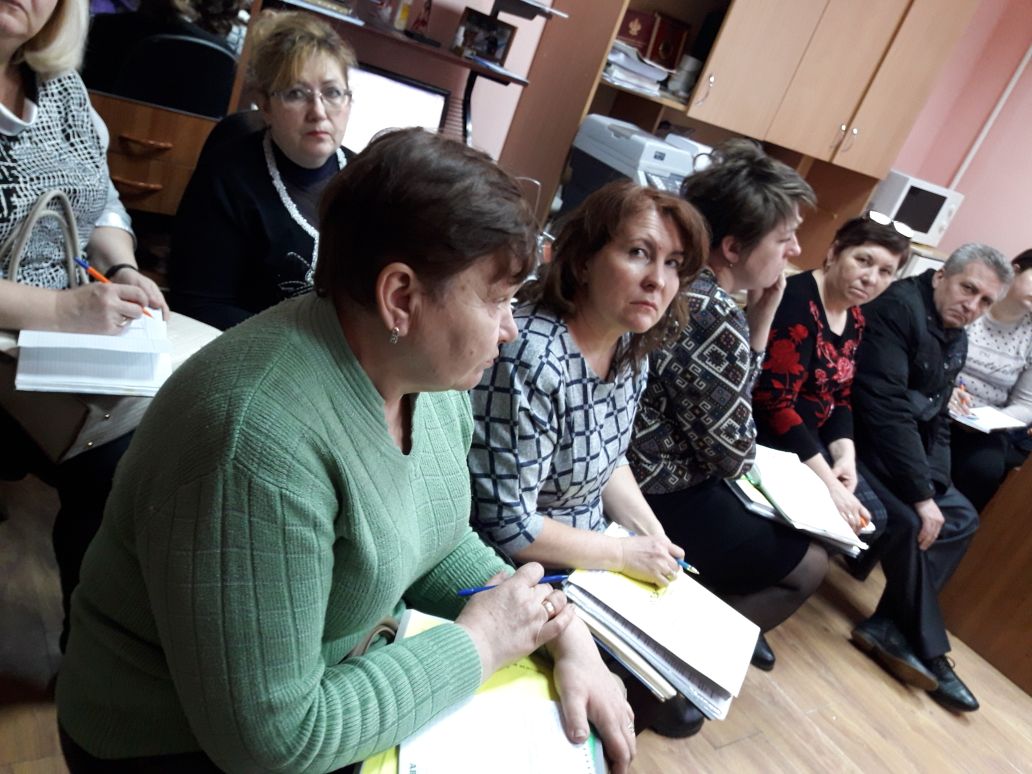 Обучение организаторов выборов
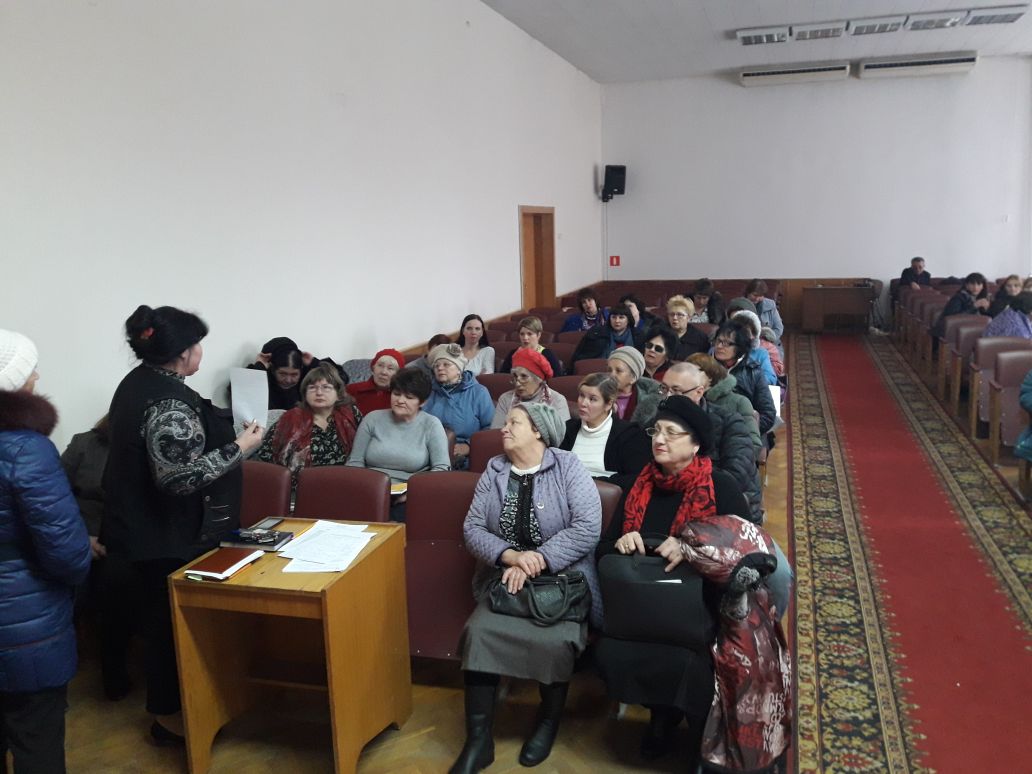 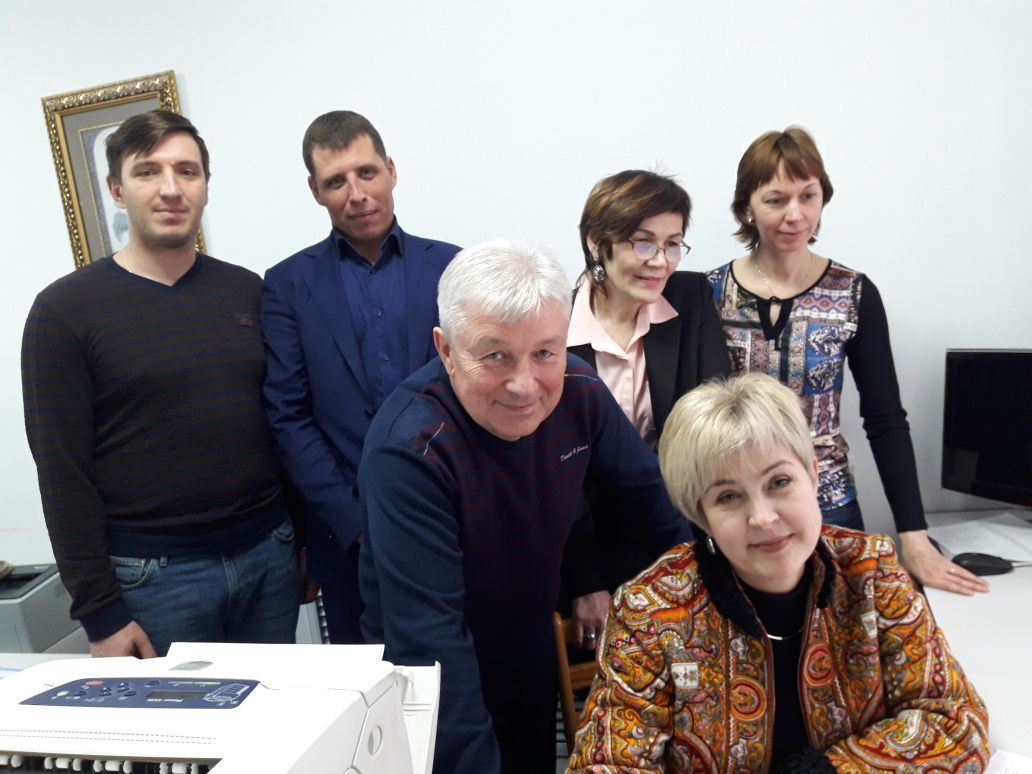 Обучение организаторов выборов
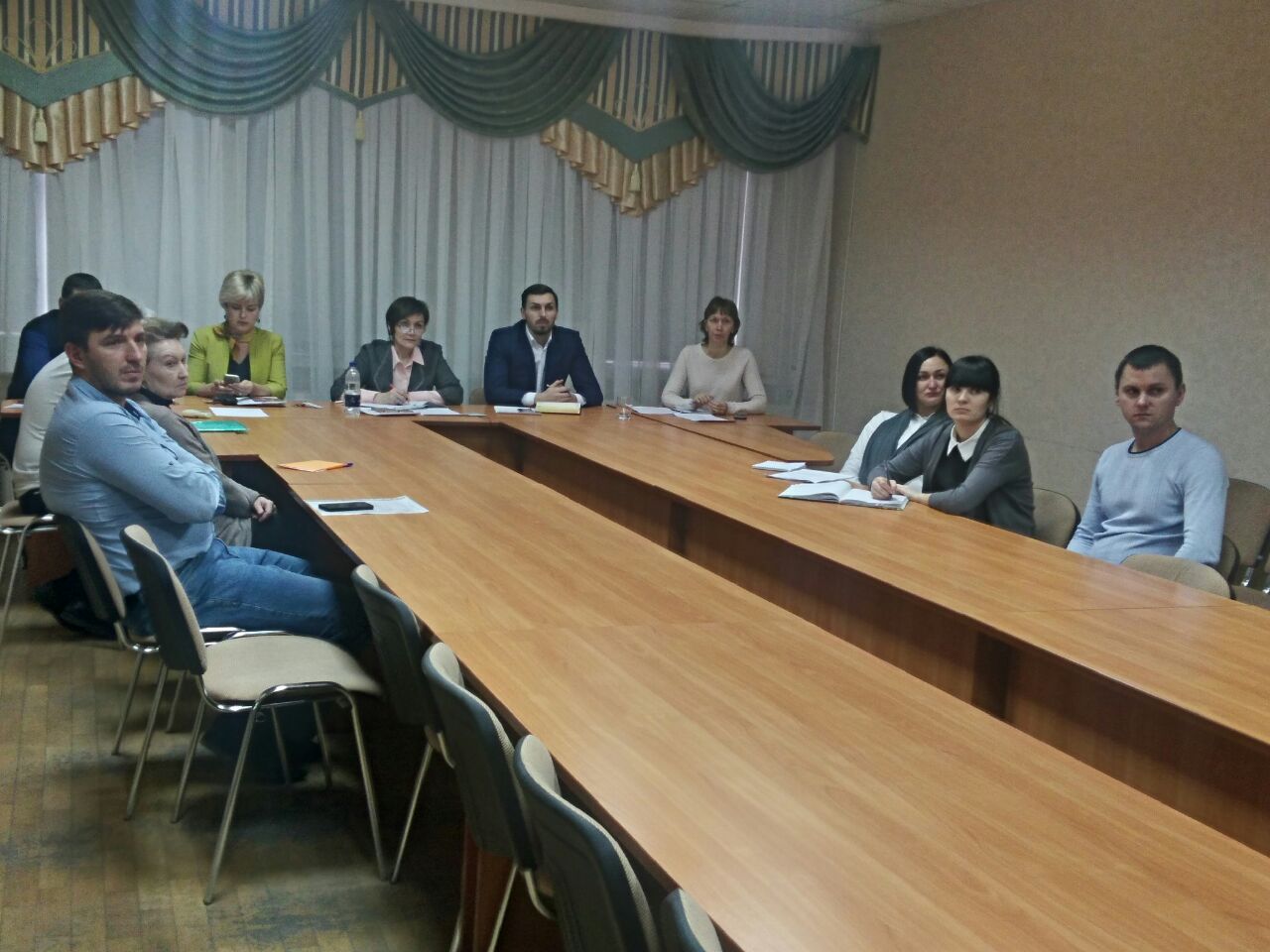 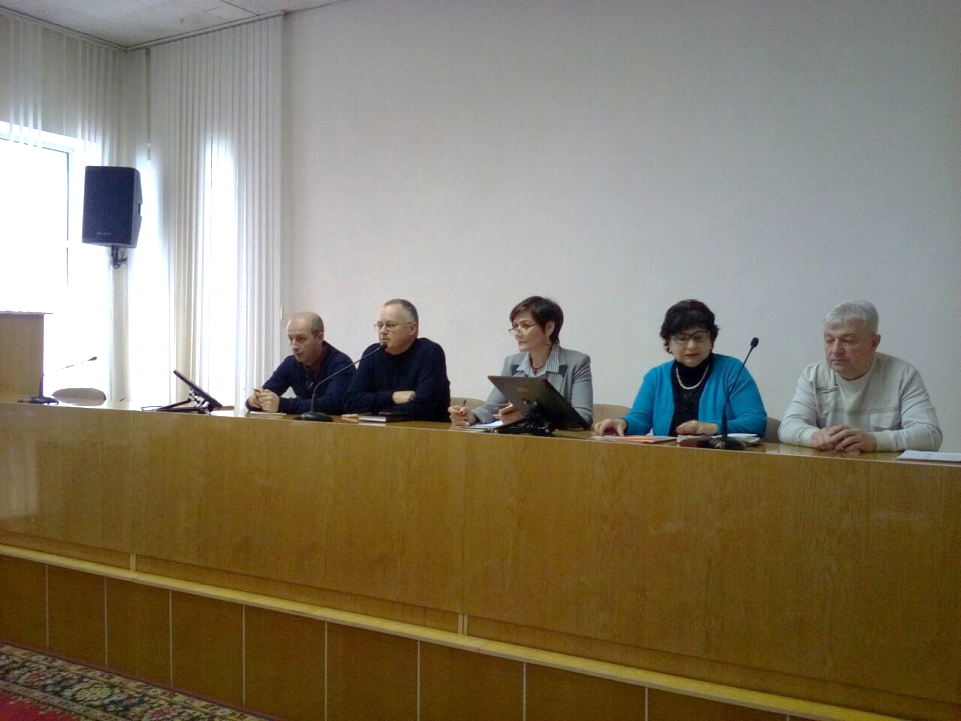 Обучение организаторов выборов